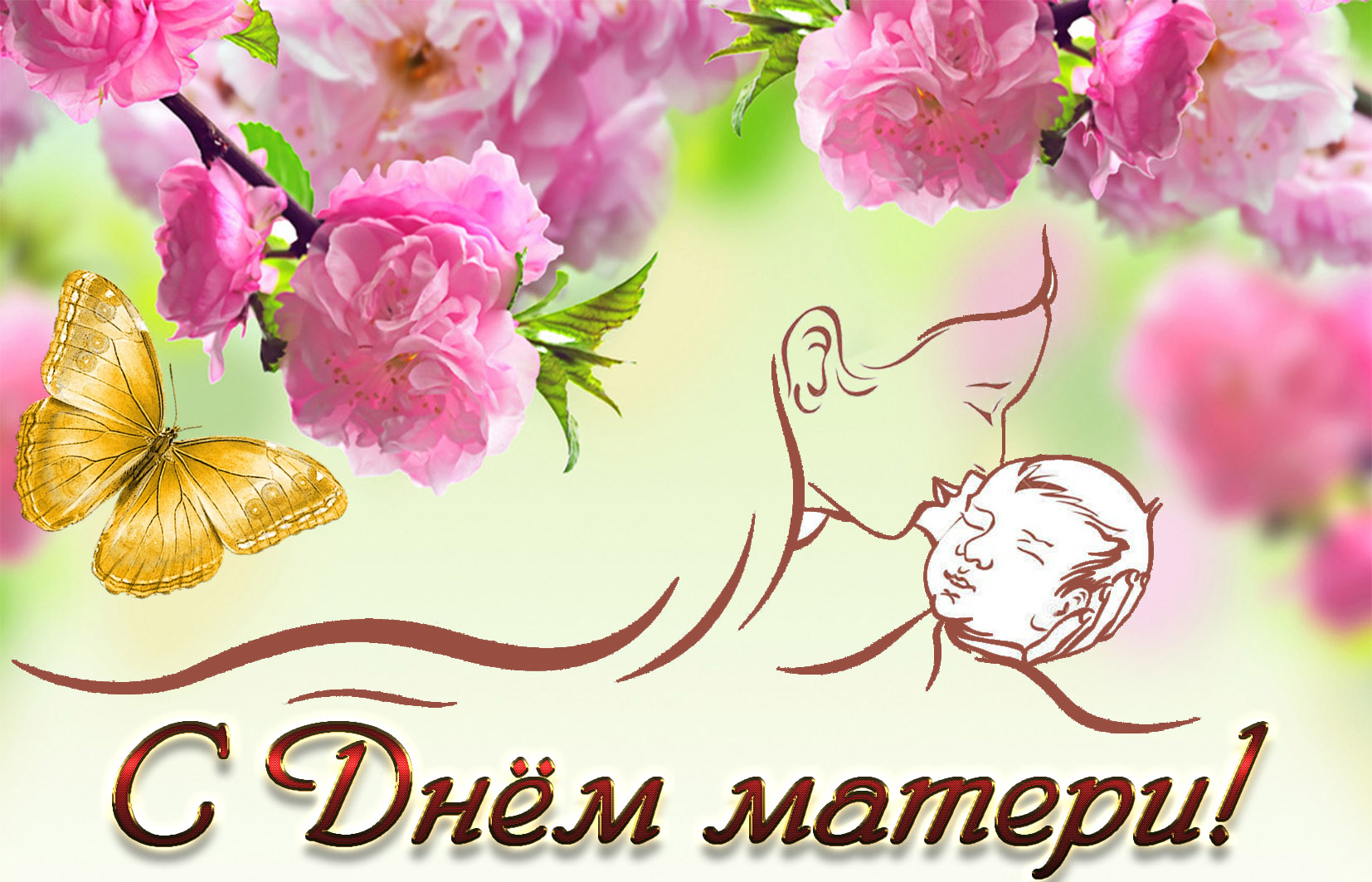 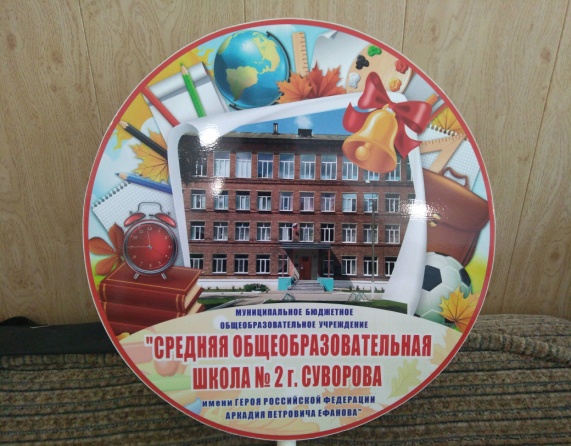 Девиз  
«Мы идем вперед, не стоим на месте!                                                                                                     Только вперед и только все вместе!»
Мы вместе!!!
Электронная газета  №2
                                       МБОУ «СОШ №2 г. Суворова 
            имени Героя Российской Федерации   А. П. Ефанова»
Цитата номера: Главное в человеке – это не ум, а то, что им управляет, сердце,                       добрые чувства.                                                                                              Ф.М. Достоевский
29 ноября «День Матери в России»
Мать… Материнство… Какие святые слова! Сколько таинства, счастья, труда, работ заключено в них. Бессонные ночи, постоянная тревога за своё чадо, труд 24 часа в сутки-всё это работа женщины, матери. Быть настоящей матерью – подвиг, призвание, сила, талант. Берегите матерей, любите их, помните, что только ваша любовь, внимание нужны им!
Всюду слышен смех ребят веселый.                            По дорожке узенькой вдвоемМама с дочкой шли домой из школы,По пути болтая обо всем.Разговор обычный самый-самый…Вдруг малышка задала вопрос…«Мам, скажи, а как это «быть мамой»?Только не по-детски, а всерьез!»
Мама призадумалась немножко:«Не простой вопрос, но все же яРасскажу тебе, что знаю, крошка,Никаких секретов не тая.Мамой быть – большое счастье, дочка.Мамой быть непросто иногда…Мама это та, кто днем и ночьюЗа детей готова все отдать…»
«И стоять полночи у кроватки?»-«И смотреть беззвучно, чуть дыша,На того, кто спит в кроватке сладко,На родного маме малыша.Мама - это та, которой больно,Если вдруг обидели дитя.Кто переживает, пусть невольно,За детей и много лет спустя.
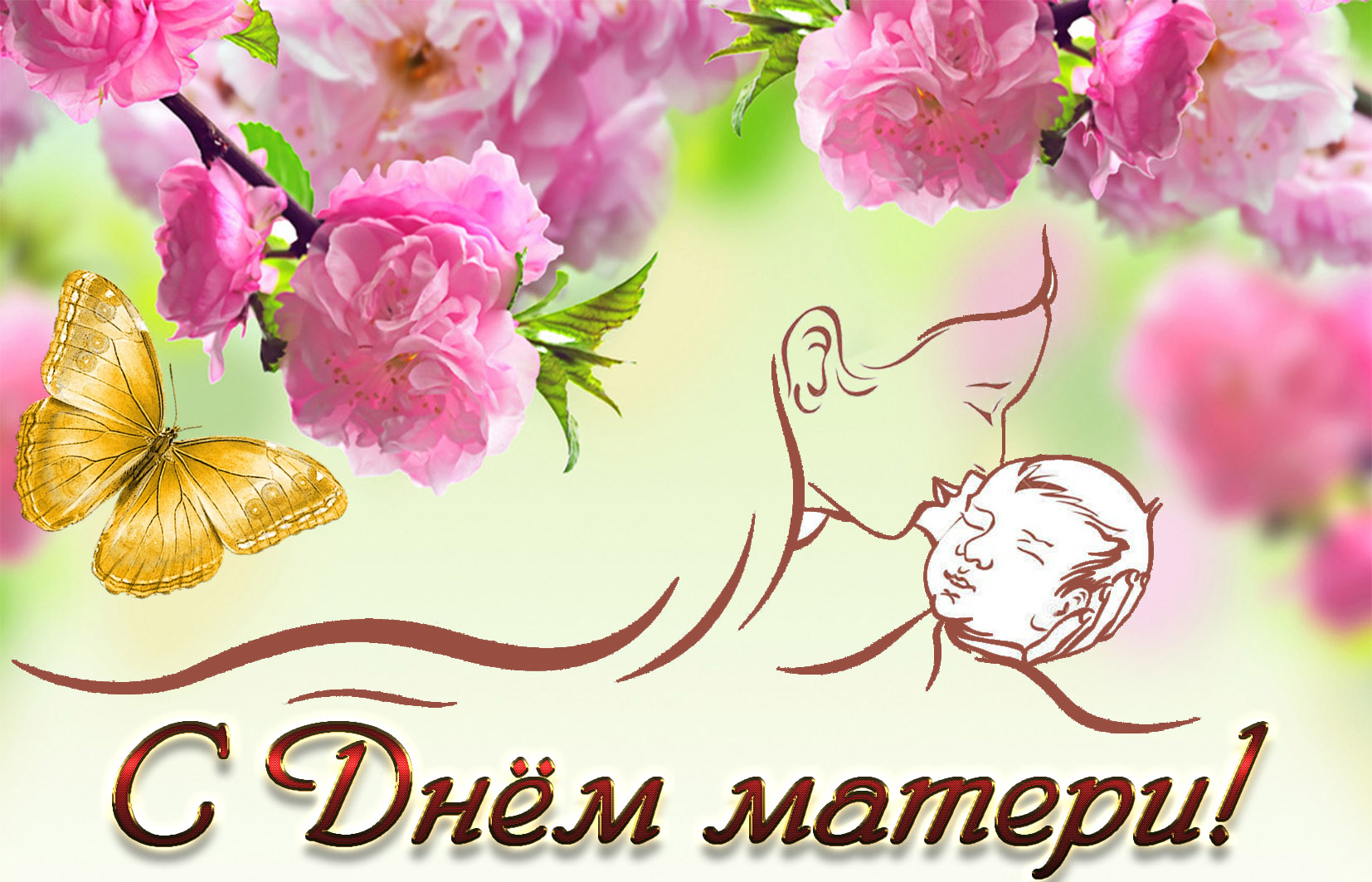 Читаем поэзию…                    Сергей Есенин
Письмо матери
Ты жива еще, моя старушка?Жив и я. Привет тебе, привет!Пусть струится над твоей избушкойТот вечерний несказанный свет.
Пишут мне, что ты, тая тревогу,Загрустила шибко обо мне,Что ты часто ходишь на дорогуВ старомодном ветхом шушуне.
И тебе в вечернем синем мракеЧасто видится одно и то ж:Будто кто-то мне в кабацкой дракеСаданул под сердце финский нож.
Ничего, родная! Успокойся.Это только тягостная бредь.Не такой уж горький я пропойца,Чтоб, тебя не видя, умереть.
Я по-прежнему такой же нежныйИ мечтаю только лишь о том,Чтоб скорее от тоски мятежнойВоротиться в низенький наш дом.
Разбуди меня завтра рано…
Разбуди меня завтра рано,О моя терпеливая мать!Я пойду за дорожным курганомДорогого гостя встречать.
Я сегодня увидел в пущеСлед широких колес на лугу.Треплет ветер под облачной кущейЗолотую его дугу.
На рассвете он завтра промчится,Шапку-месяц пригнув под кустом,И игриво взмахнет кобылицаНад равниною красным хвостом.
Разбуди меня завтра рано,Засвети в нашей горнице свет.Говорят, что я скоро стануЗнаменитый русский поэт.
Воспою я тебя и гостя,Нашу печь, петуха и кров…И на песни мои прольетсяМолоко твоих рыжих коров.
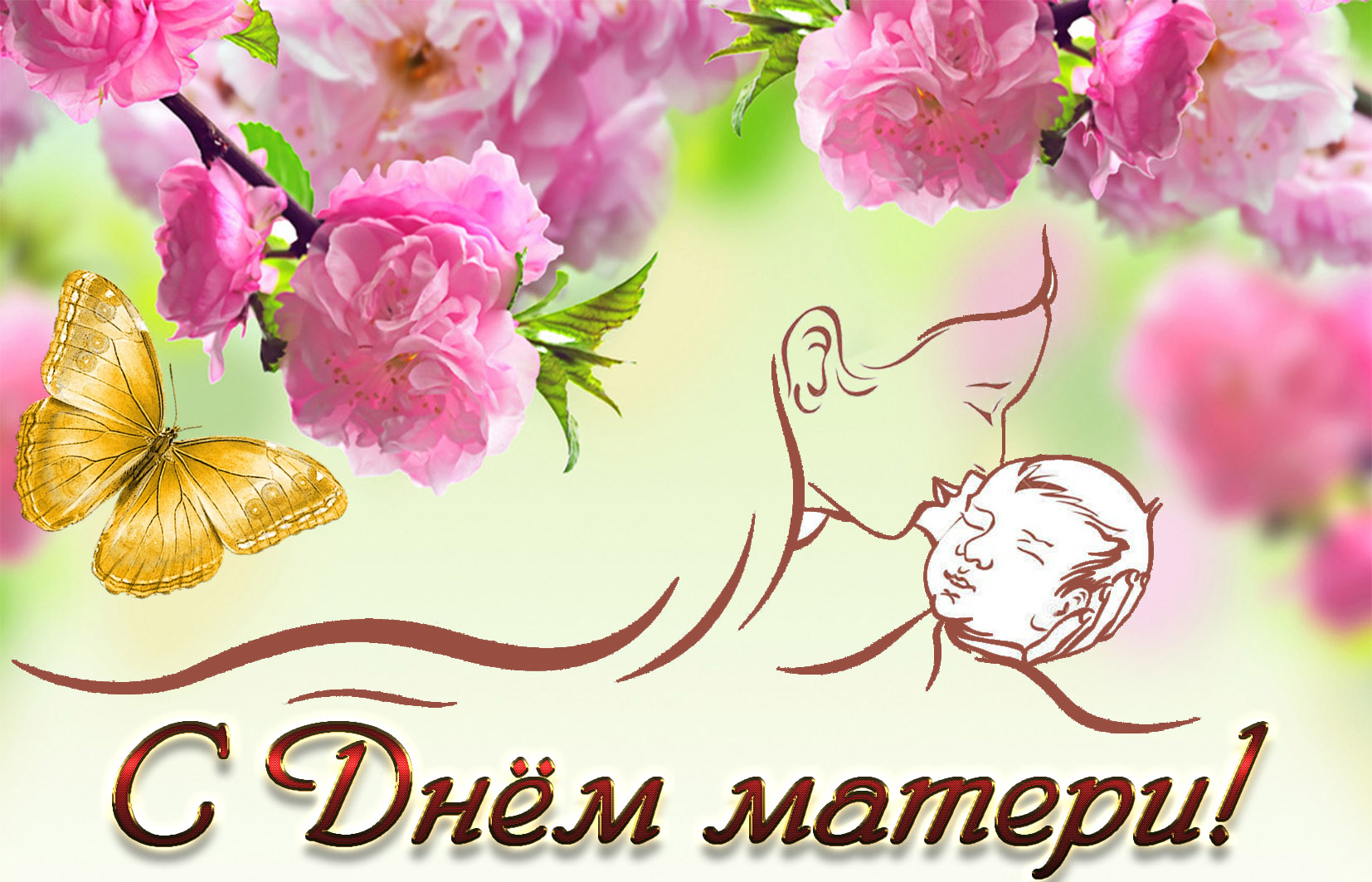 Повод для размышления. Читаем мысли великих людей.
Только тогда легко жить с человеком, когда не считаешь ни себя выше,  лучше его, ни его выше и лучше себя.  Л.Н.Толстой
Только тогда станешь человеком, когда научишься видеть человека в другом. 
                           А.Н.Радищев
Призвание каждого человека в духовной деятельности – в постоянном искании правды и смысла жизни.
                           А.П.Чехов
Тебя заботит будущее? Строй сегодня. Ты можешь изменить все. На бесплодной равнине вырастить кедровый лес. Но важно, чтобы ты не конструировал кедры, а сажал семена.          Антуан де
                       Сент-Экзюпери
Человек – это материализованная мысль; он есть то, что он думает. Чтобы изменить свою природу от смертельного до бессмертного состояния, он должен изменить способ мышления; он должен изменить способ мышления; он  должен перестать цепляться в своих мыслях за то, что иллюзорно и подвержено исчезновению, и держаться за то, что вечно.                      Парацельс
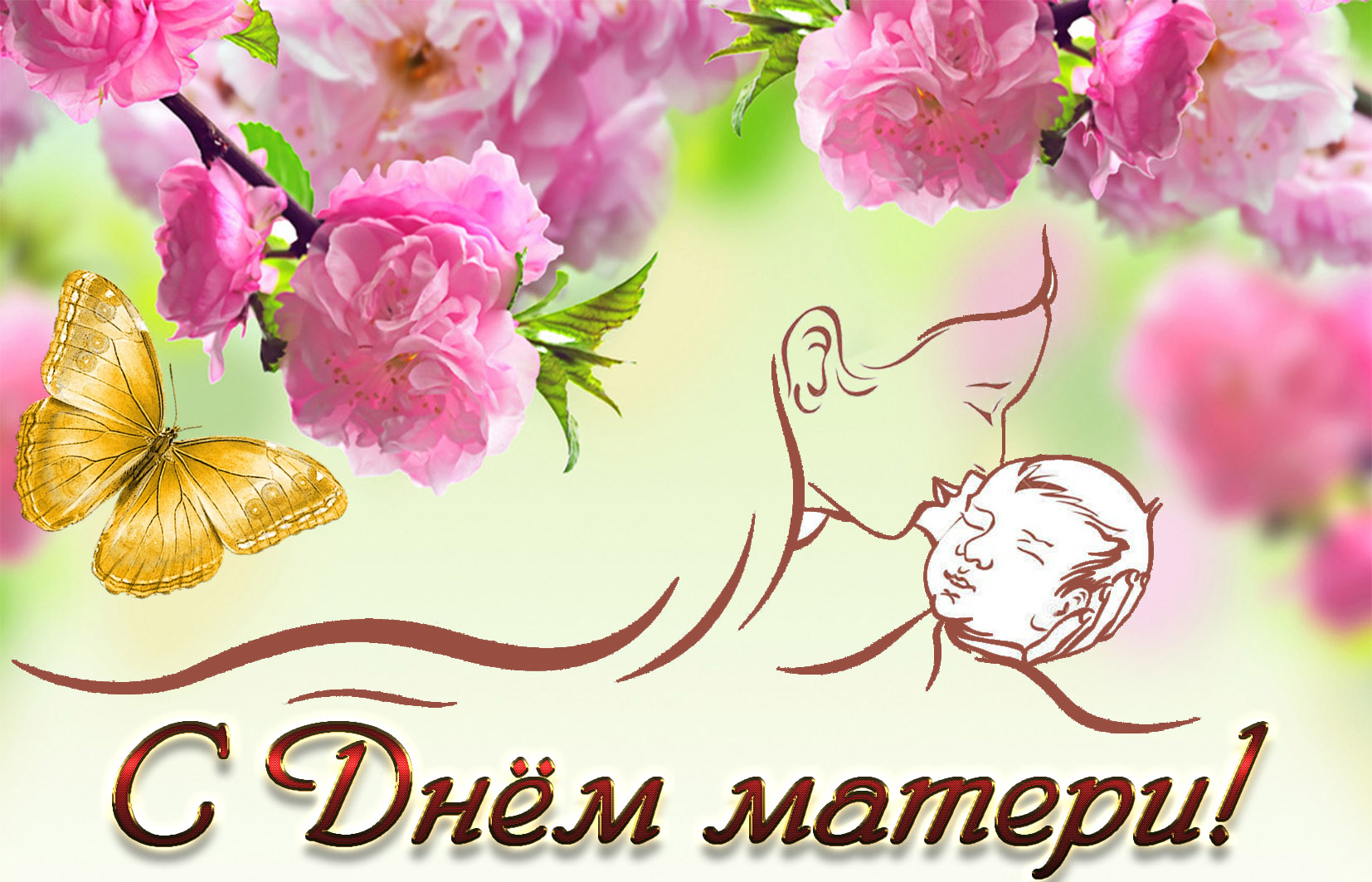 События ноября
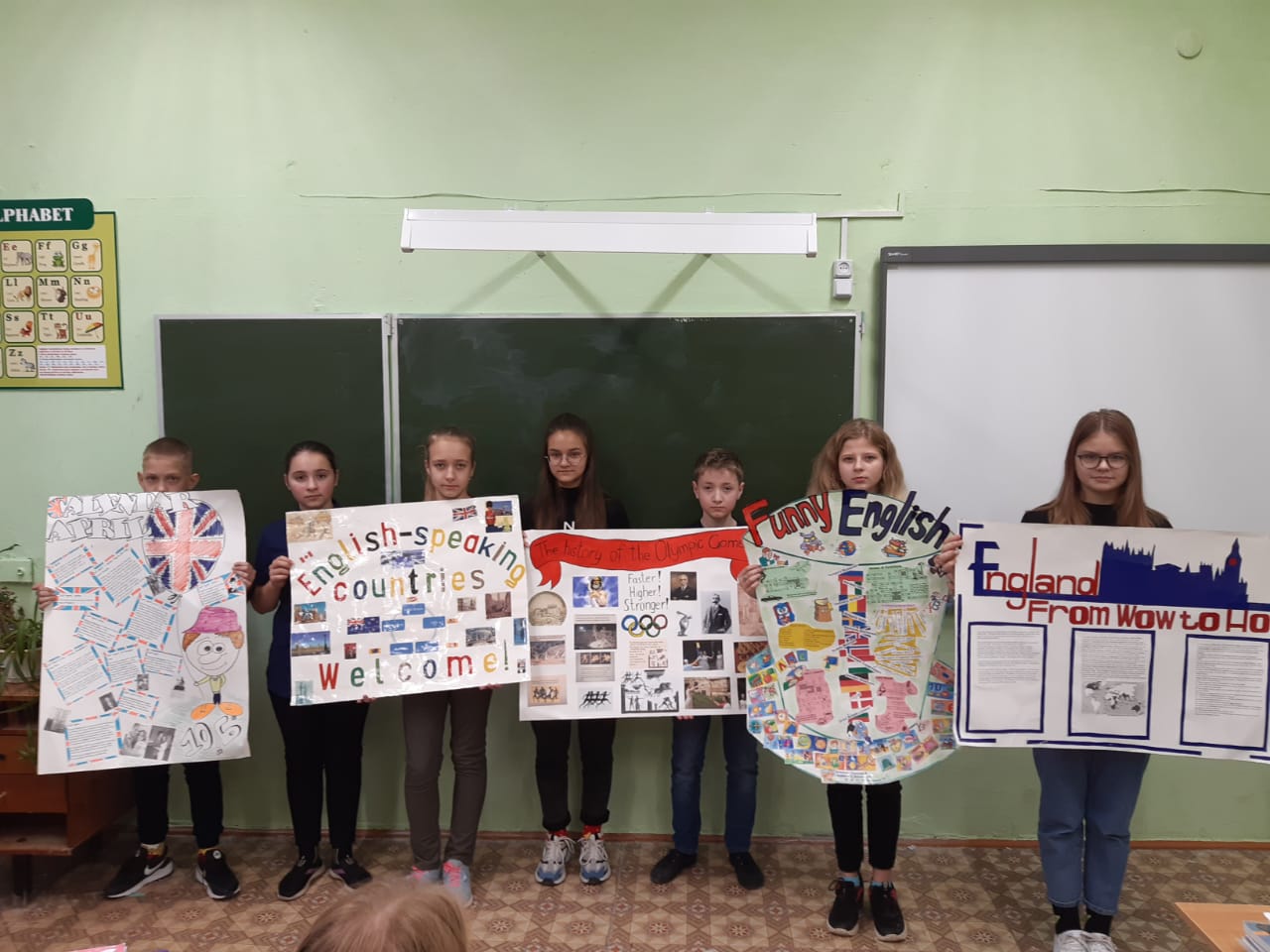 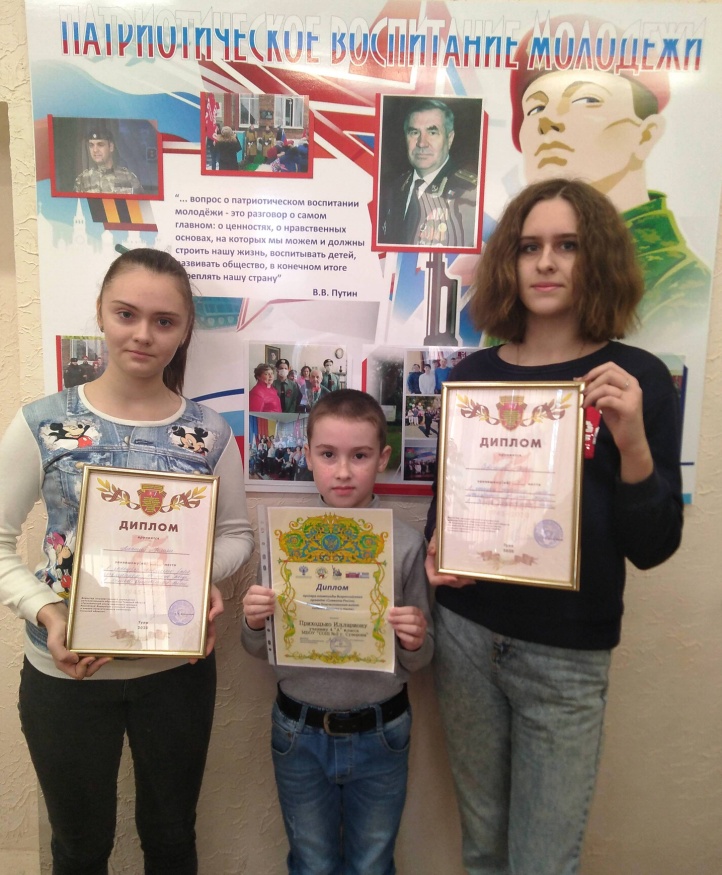 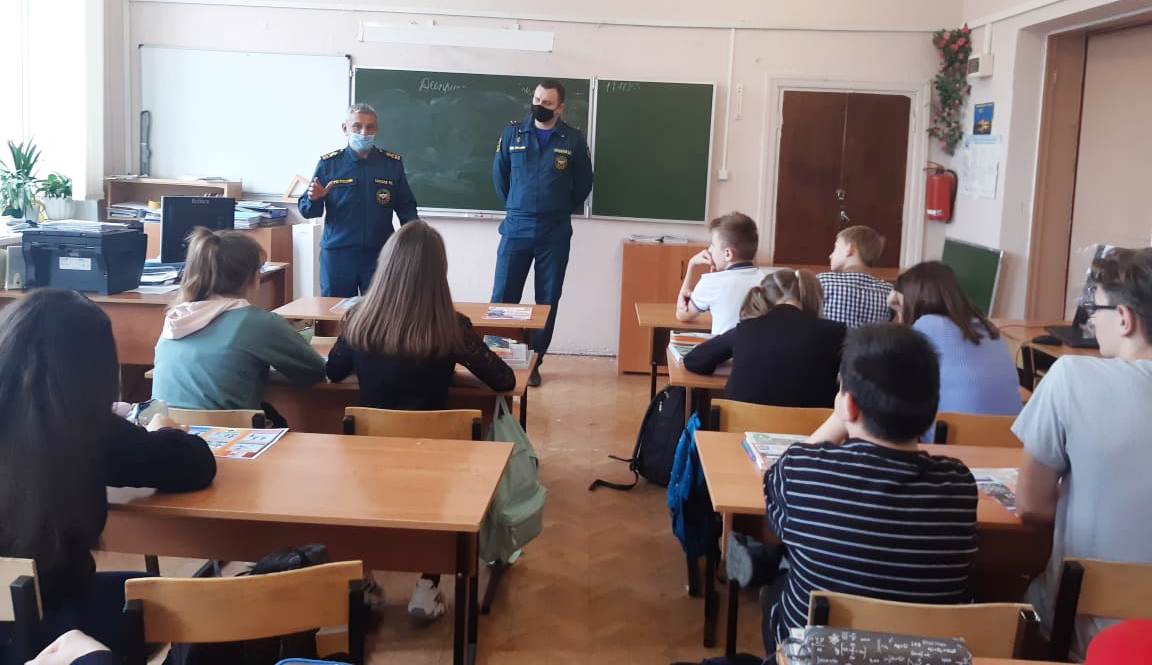